The Law of Addition
Photograph is public domain. License info:
All photos published on Unsplash are licensed under Creative Commons Zero which means you can copy, modify, distribute and use the photos for free, including commercial purposes, without asking permission from or providing attribution to the photographer or Unsplash.
CREATIVE COMMONS ZERO: http://creativecommons.org/publicdomain/zero/1.0/
21 Irrefutable Laws of Leadership
John C. Maxwell
Leaders add value by serving others.
Guidelines for Adding Value
Do things that God values.
Know and relate to what others value.
Make yourself more valuable to others.
Truly value others.
Applying the Law of Addition
Have the attitude of a servant.
Assess values of others.
Integrate “value addition” into your life.
Evaluate your response to the needs of others.
Perform small acts of service.
Do good without seeking credit.
Look for unique opportunities to serve others.
Quantify the values of other people close to you.
Compare how much you value the things that are most important to them.
Spend time with those who value things that are different than you.
Add value to people who are closest to you.
Expand your “value add” attitude towards others in your personal and professional environment.
Consider how you might serve groups as well as individuals.
Contact me

Feel free to contact me or download this presentation.
Facebook





/brentcolby
Online





/brentcolby.com
YouTube





/brentthomascolby
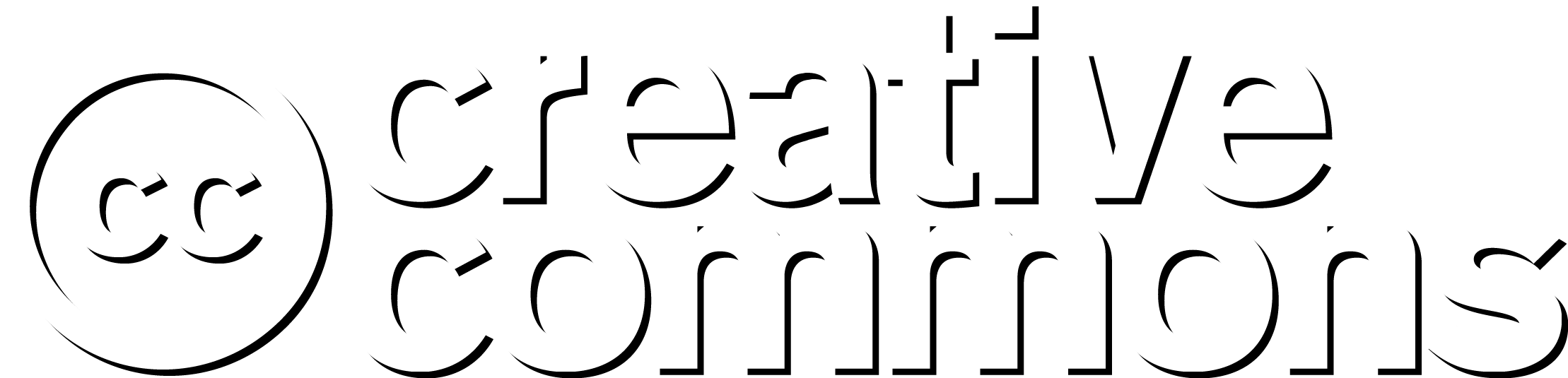 Photograph is public domain. License info:
All photos published on Unsplash are licensed under Creative Commons Zero which means you can copy, modify, distribute and use the photos for free, including commercial purposes, without asking permission from or providing attribution to the photographer or Unsplash.
CREATIVE COMMONS ZERO: http://creativecommons.org/publicdomain/zero/1.0/